Kể tên đơn vị đo khối lượng đã học ?
Ki – lô – gam (kg)
[Speaker Notes: - Để đo các vật nhẹ hơn 1kg ta còn có các đơn vị đo nhỏ hơn 1kg. Đó là gam. Mời các con mở SGK/Tr65]
Thứ sáu ngày 3 tháng 12 năm 2021Toán
GAM
Gam là một đơn vị đo khối lượng.
Gam viết tắt là:  g
1000g = 1kg
hay:
1kg = 1000g
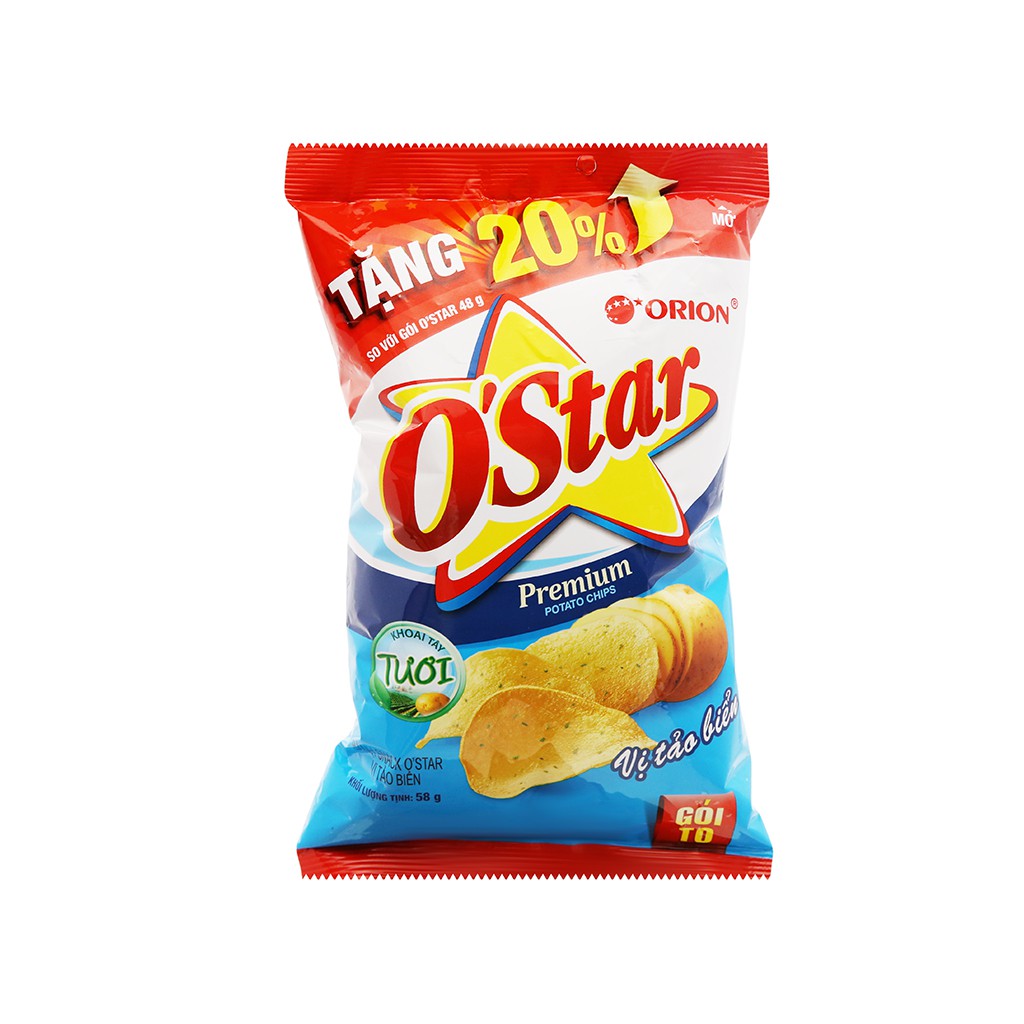 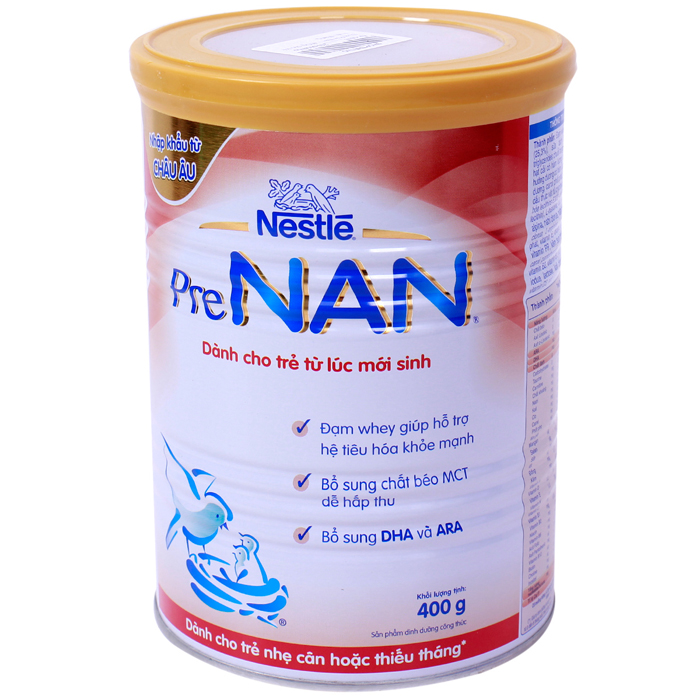 Kim cân
Đĩa cân
Cân đĩa
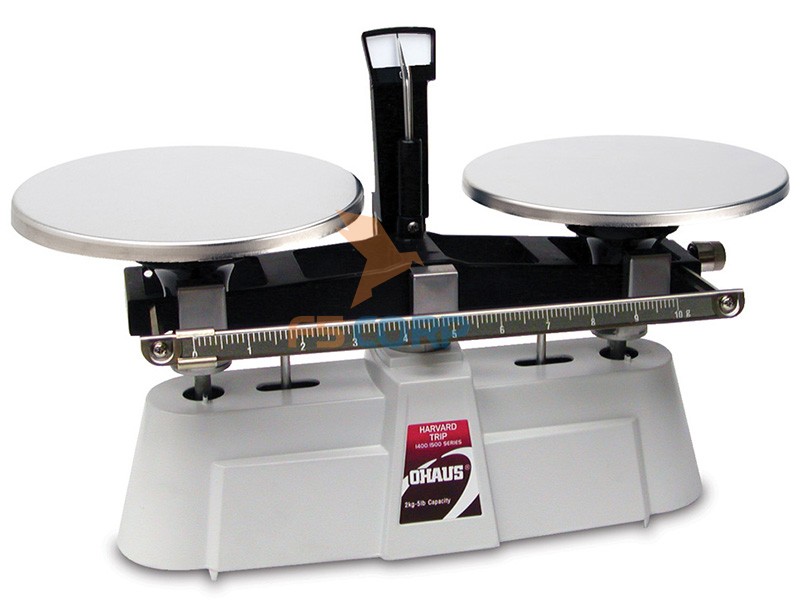 Ngoài các quả cân 1kg, 2kg, 5kg còn có các quả cân:
1g, 2g, 5g
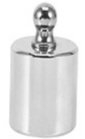 10g, 20g, 50g
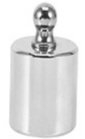 100g, 200g, 500g
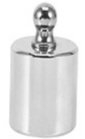 500g
200g
100g
Cân đồng hồ
Đĩa cân
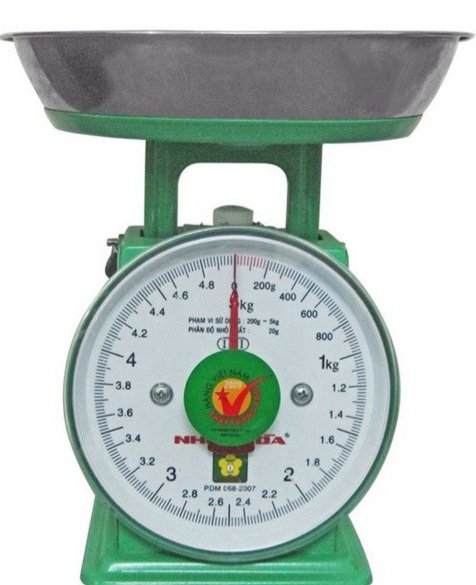 Kim cân
g
Mặt đồng hồ
01
02
Bài 01
03
Quan sát và trả lời câu hỏi
04
05
06
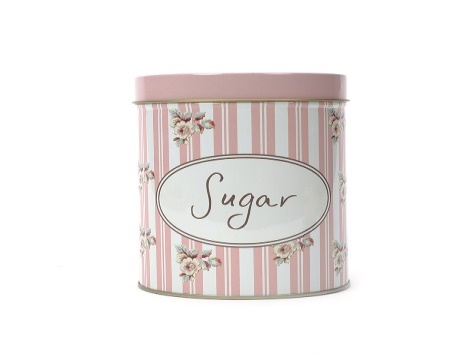 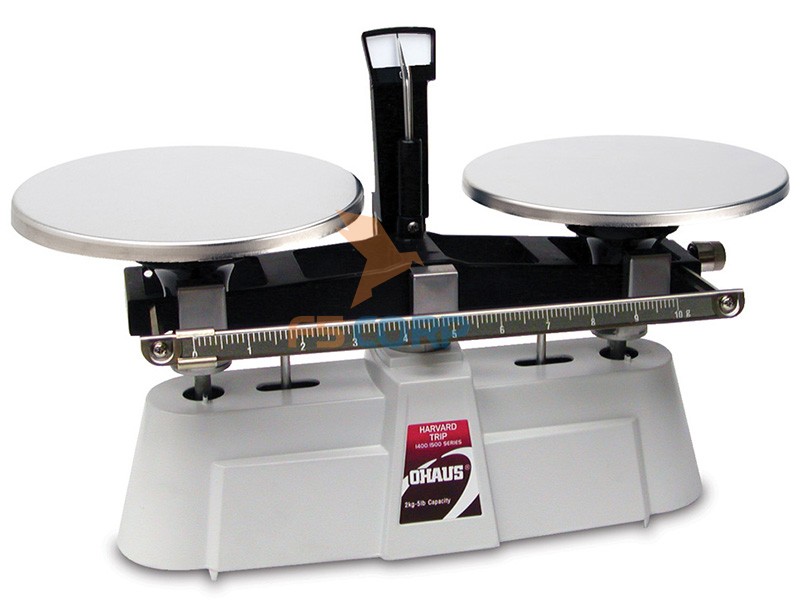 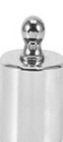 200g
Hộp đường nặng bao nhiêu gam ?
Hộp đường nặng 200g
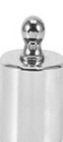 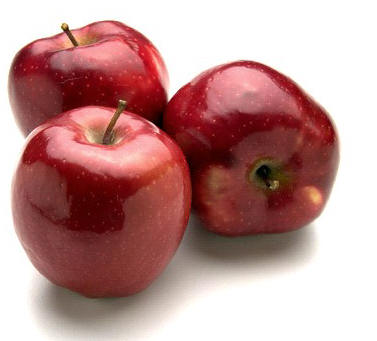 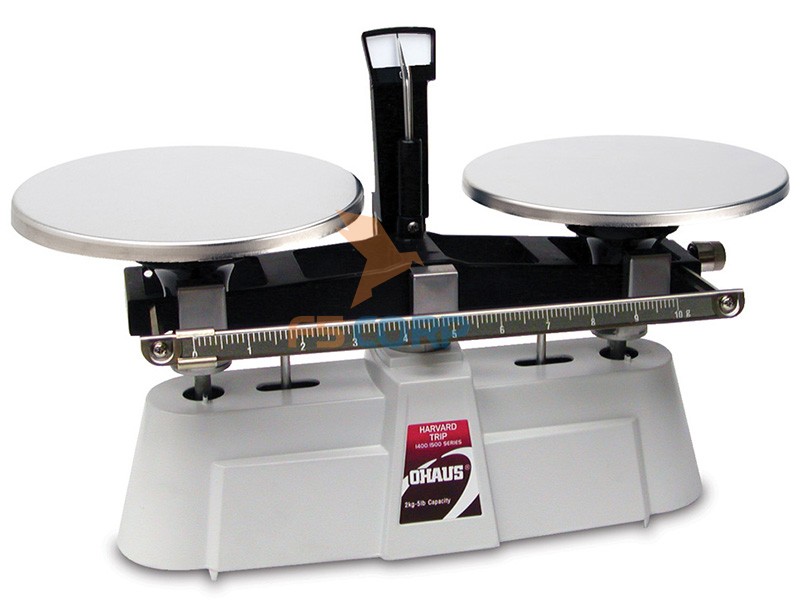 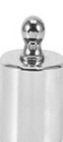 500g
200g
3 quả táo cân nặng bao nhiêu gam ?
3 quả táo cân nặng 700g
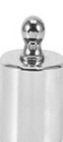 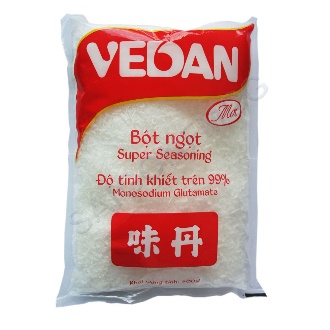 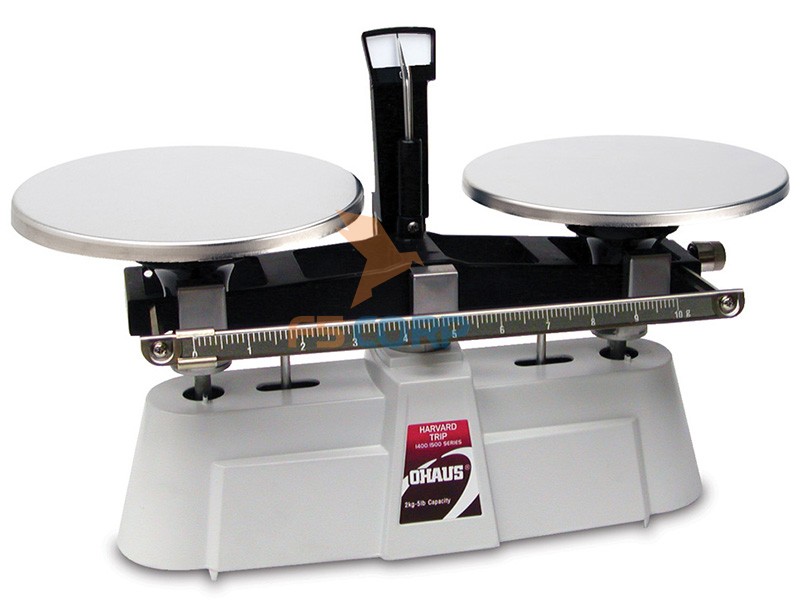 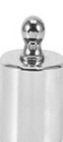 200g
10g
Gói mì chính cân nặng bao nhiêu gam ?
Gói mì chính cân nặng 210g
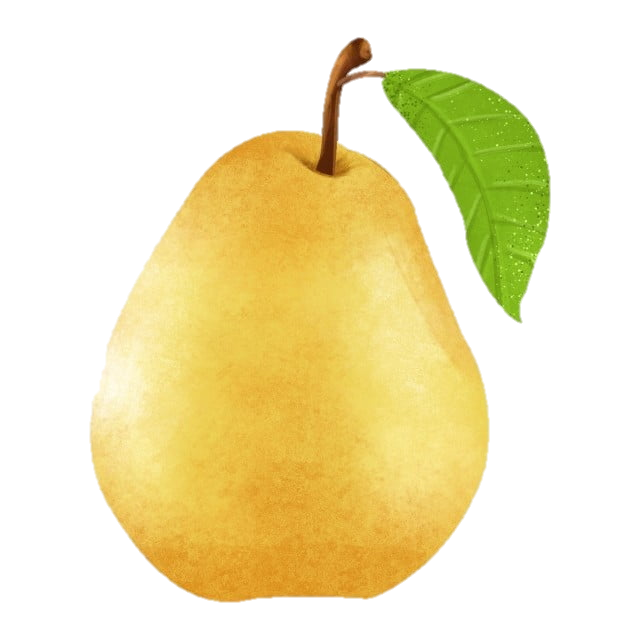 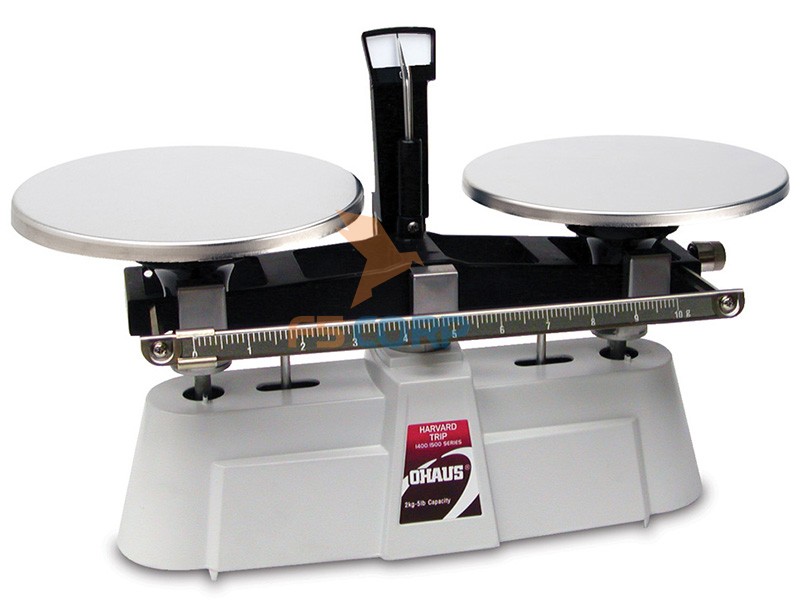 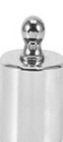 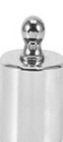 200g
200g
Quả lê nặng bao nhiêu gam ?
Quả lê nặng 400g
01
02
02
03
Quan sát và trả lời câu hỏi
04
05
06
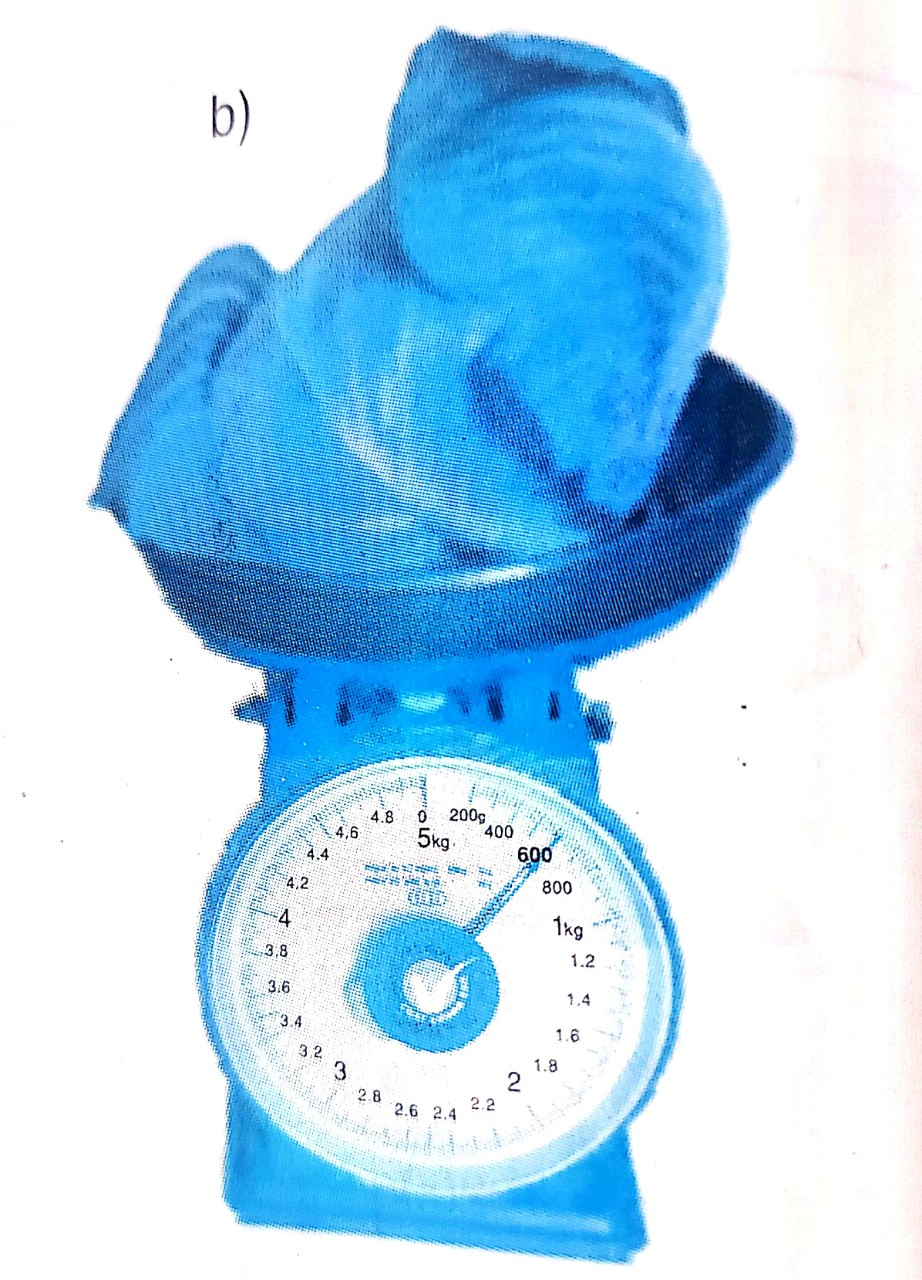 a)
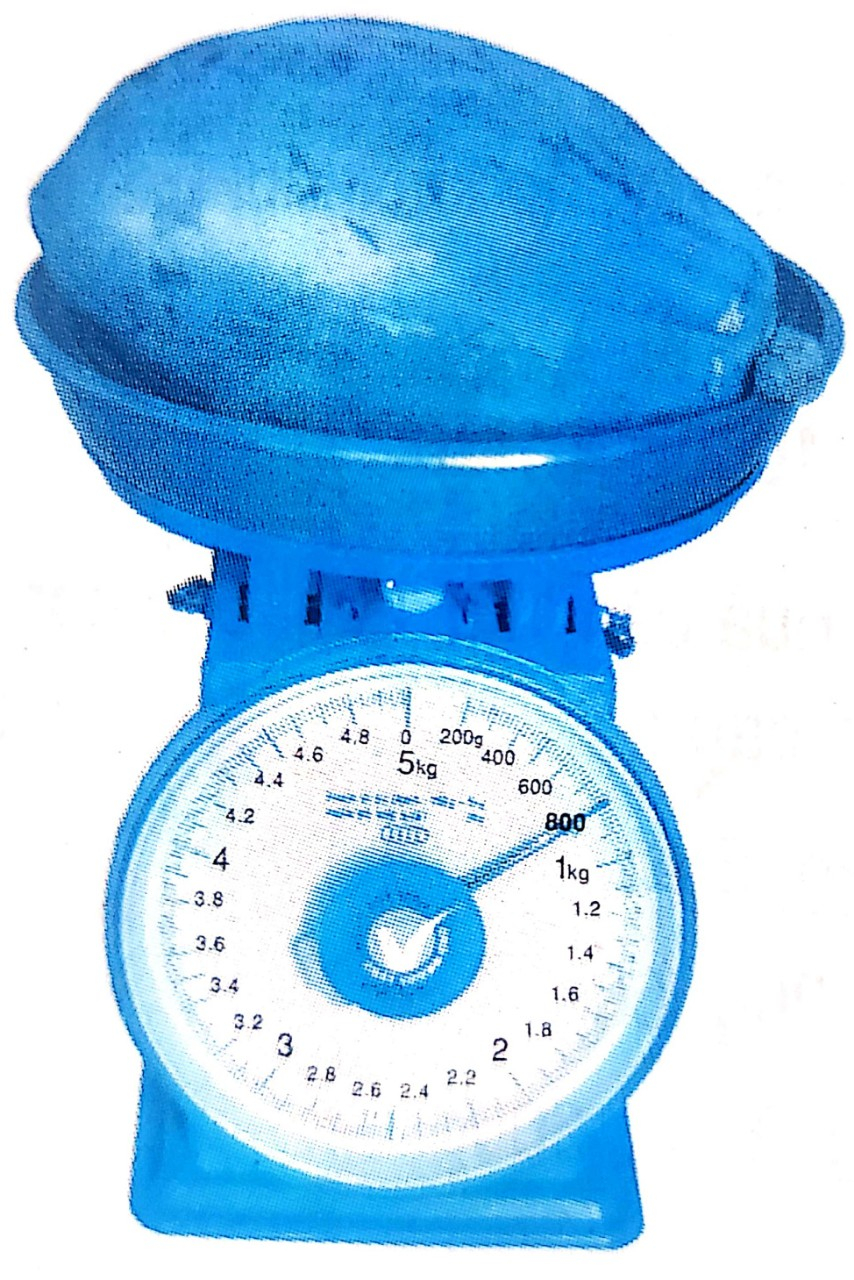 800g
Quả đu đủ cân nặng ……
600g
Bắp cải cân nặng ……
01
02
03
03
Tính (theo mẫu):
04
05
06
69g
Mẫu: 22g + 47g =
a, 163g + 28g =
191g
b,  50g x 2 =
100g
17g
42g – 25g   =
96g : 3 =
32g
100g + 45g – 26g =
119g
01
04
02
03
Làm vào vở
04
05
06
Cả hộp sữa cân nặng 455g, vỏ hộp cân nặng 58g. Hỏi trong hộp có bao nhiêu gam sữa ?
Tóm tắt:
Bài giải
Hộp sữa nặng : 455g
Vỏ hộp nặng   :   58g
Trong hộp có số gam sữa là:
455 – 58 = 397 (g)
Trong hộp có  : ….. g sữa?
Đáp số: 397g sữa
01
05
02
03
Làm vào vở
04
05
06
Bài 5: 
         Mỗi túi mì chính cân nặng 210g. Hỏi 4 túi mì chính như thế cân nặng bao nhiêu gam ?
Bài giải
Tóm tắt:
4 túi mì chính như thế cân nặng là:
1 túi : 210g
4 túi : ...g ?
210 x 4 = 840 (g)
Đáp số: 840g
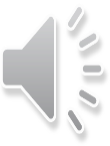 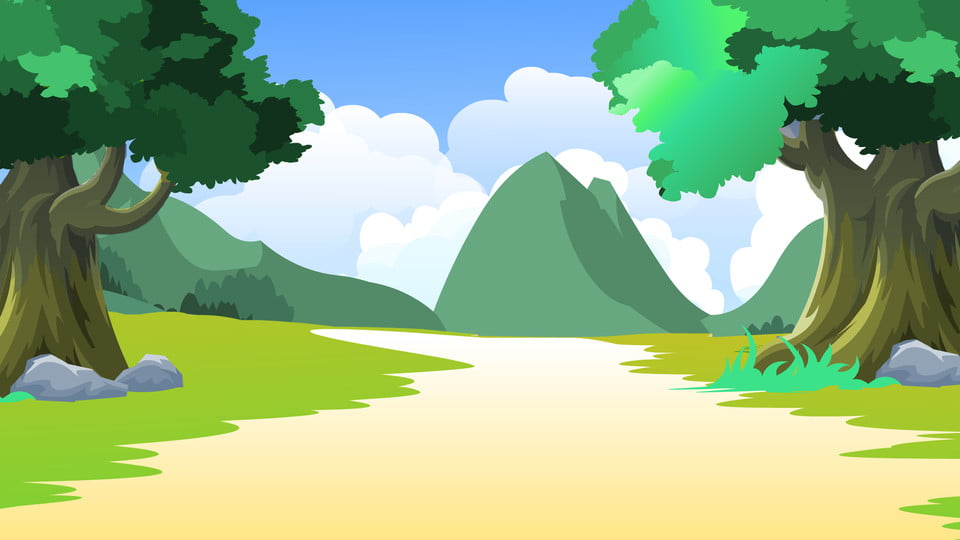 Tìm nhà cho Thỏ
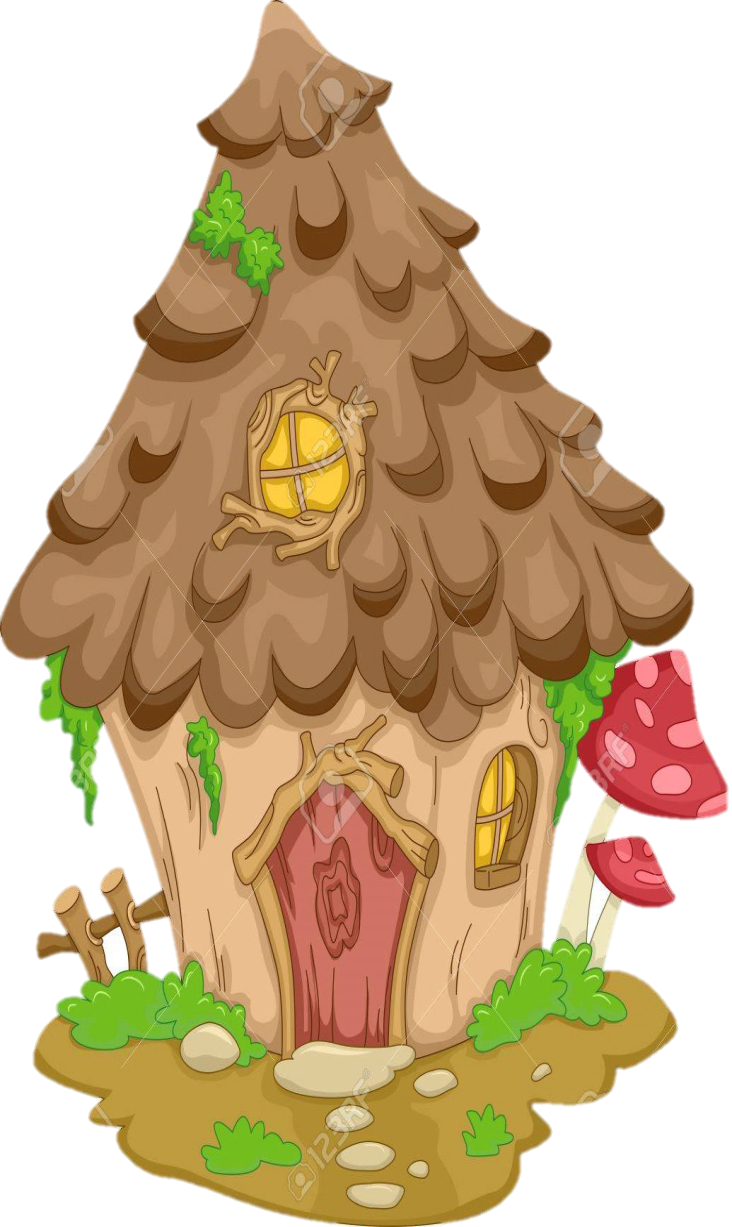 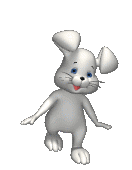 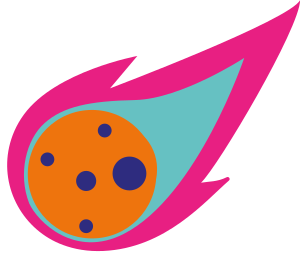 Các em trả lời câu hỏi để giúp Thỏ Ngọc về đúng nhà của mình nhé!
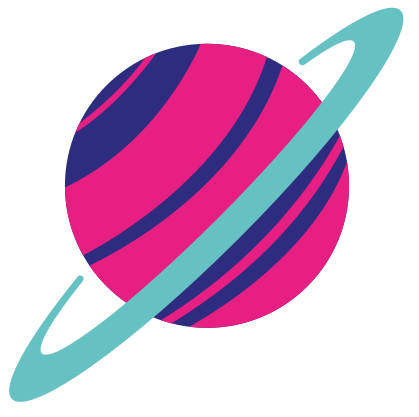 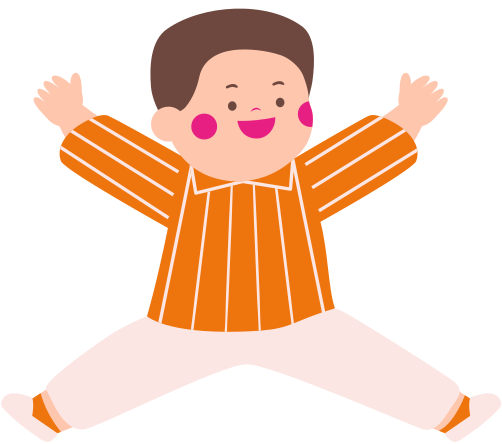 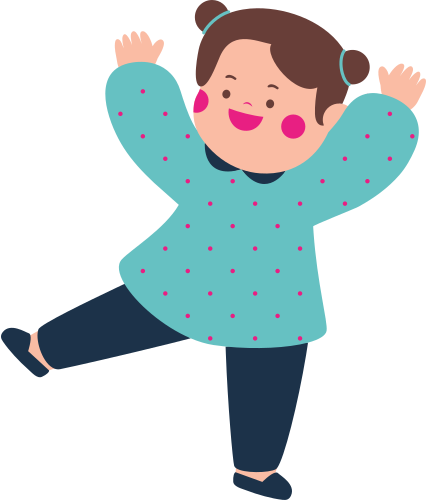 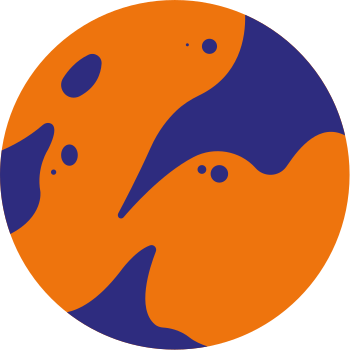 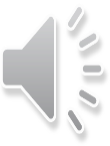 Trong kho có 5 thùng dầu. Mỗi thùng có 125l dầu. Hỏi trong kho có bao nhiêu lít dầu?
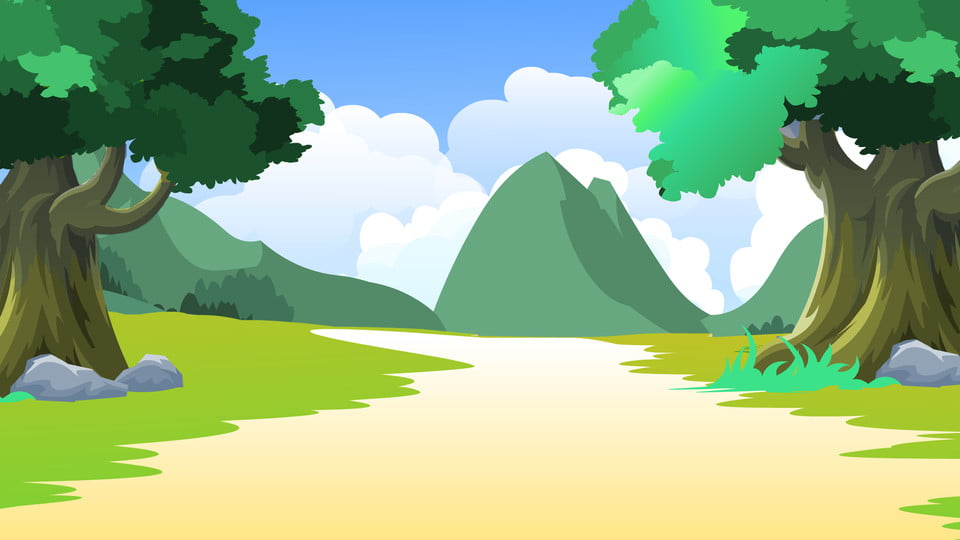 B. 635
A. 625
D. 725
C. 525
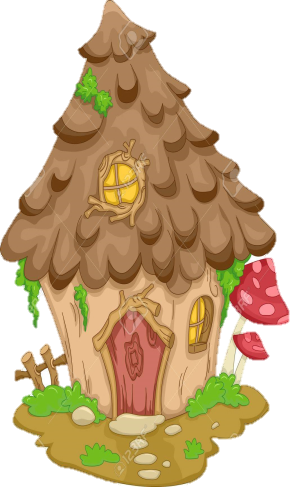 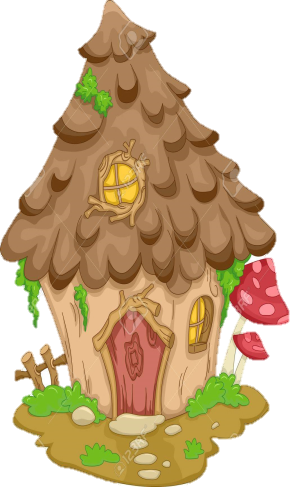 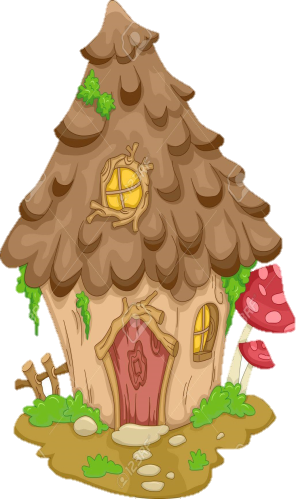 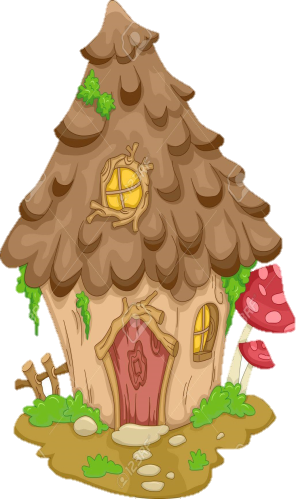 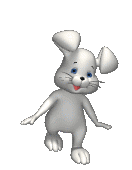 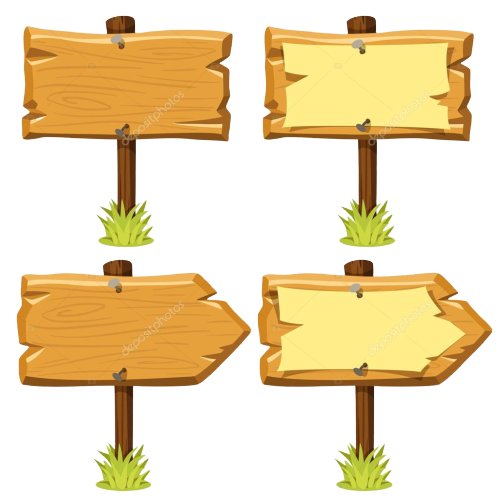 Câu tiếp
D
C
A
B
[Speaker Notes: Đáp án: A
GV click vào chữ cái A,B,C,D để chọn đáp án.
Click vào “Câu tiếp” chuyển sang câu hỏi sau.]
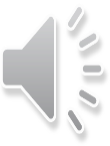 125 x 7 =
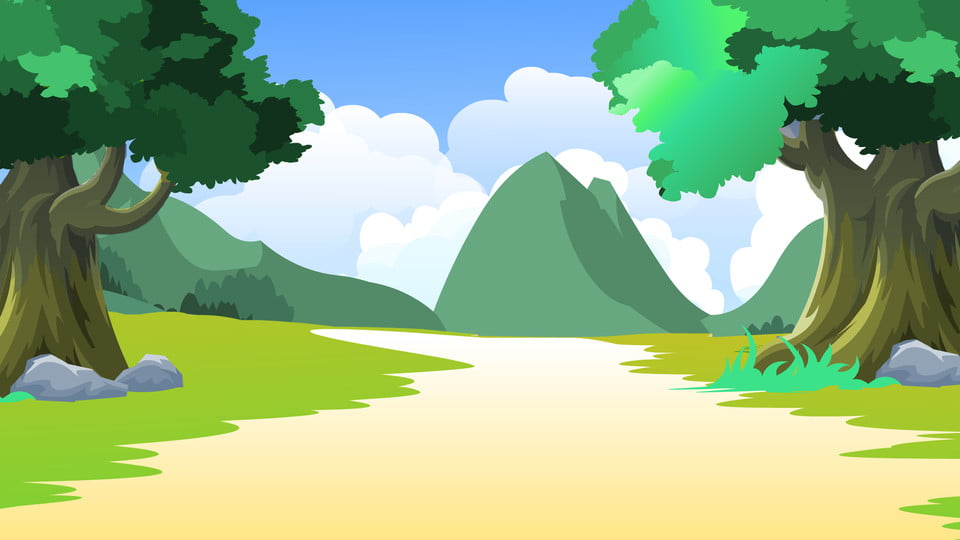 A. 865
B. 775
D. 855
C. 875
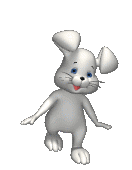 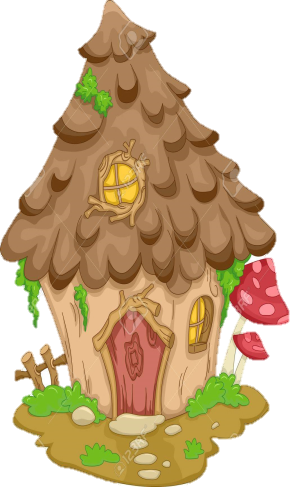 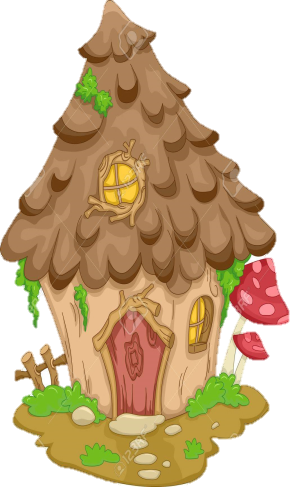 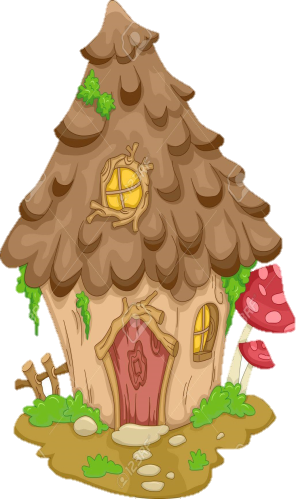 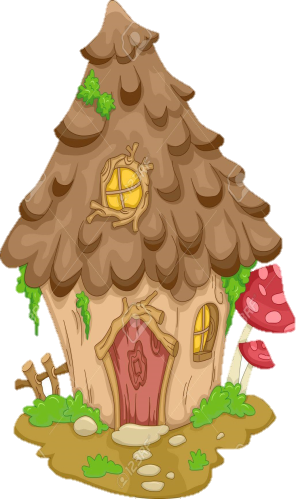 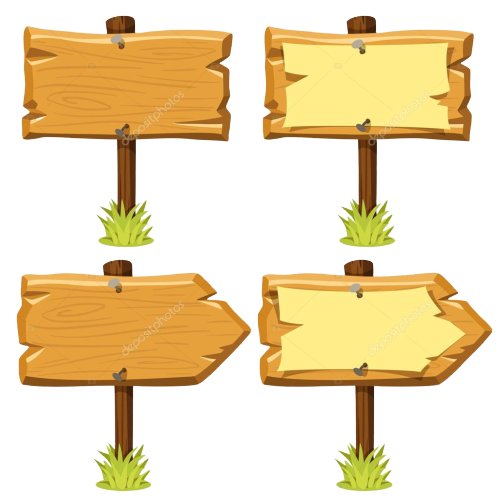 Câu tiếp
A
B
D
C
[Speaker Notes: Đáp án: C]
485g + 54g = ...g
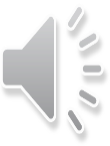 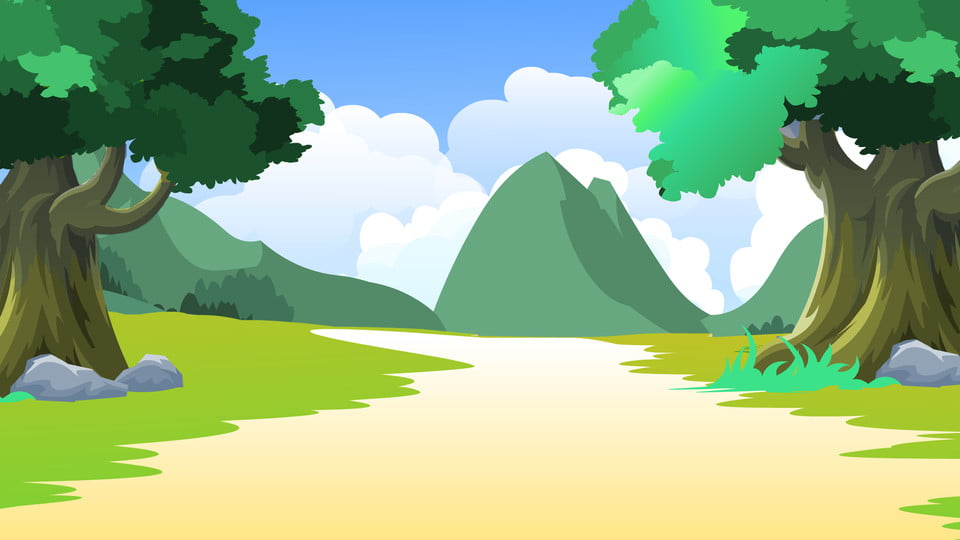 A. 409
B. 539
D. 639
C. 459
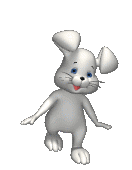 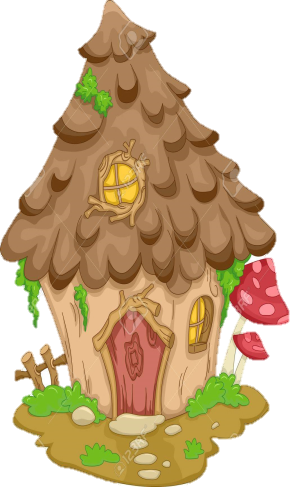 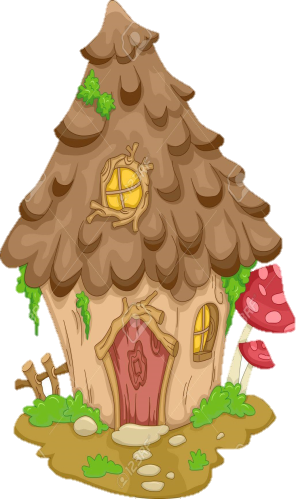 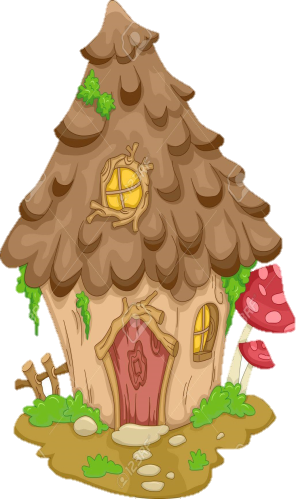 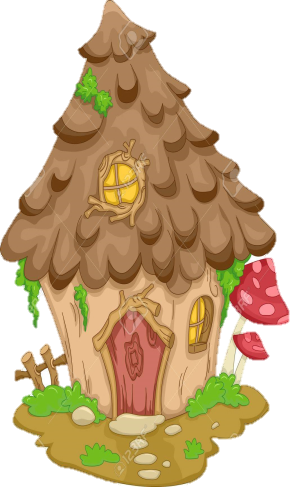 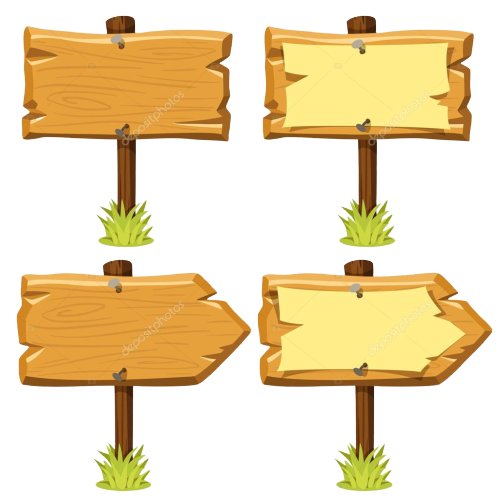 Câu tiếp
A
D
B
C
[Speaker Notes: Đáp án: B]
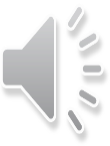 235g + 56g – 73g = ...g
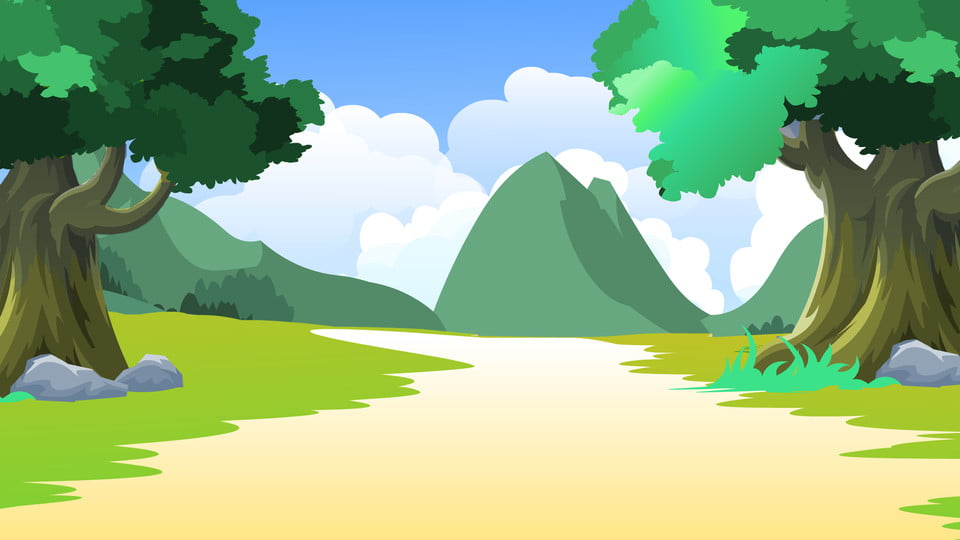 A. 118
B. 228
C. 218
D. 308
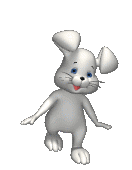 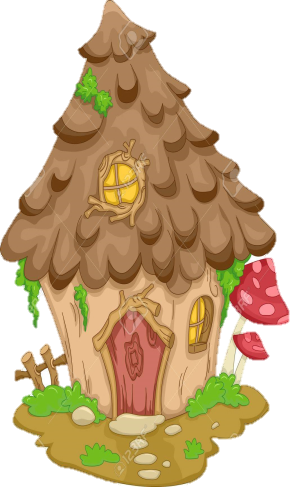 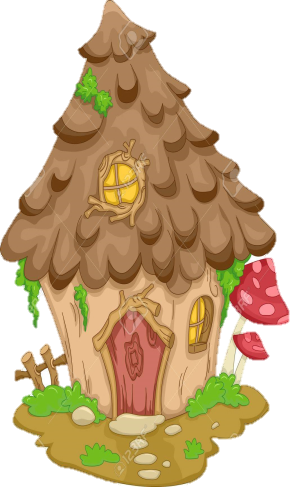 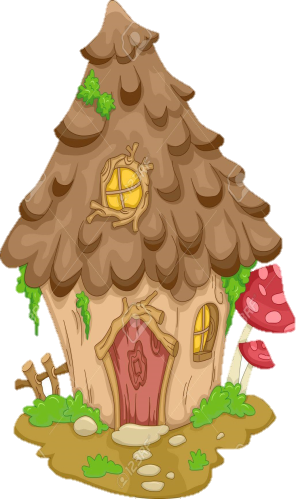 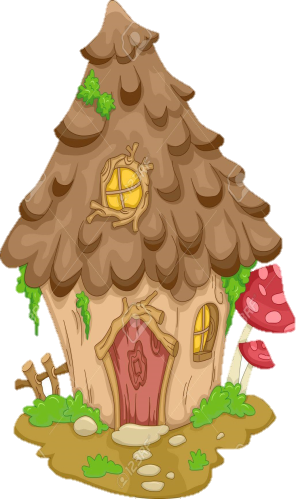 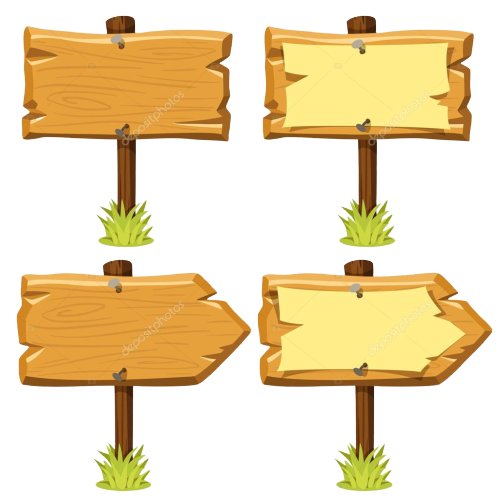 End
A
D
B
C
[Speaker Notes: Đáp án: C]
Thanks!
01
02
03
04
05
06